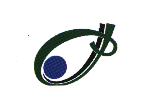 LES EFFETS DE L’ALCOOL 
    PHYSIQUES, 
             PSYCHIQUES 
                      et SOCIAUX
Docteur Frédéric PINTON
Psychiatre – Addictologue
SSRA « La Gandillonnerie »
      86350 PAYROUX
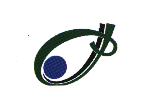 Pour commencer : 

La prise aigue d’alcool
Par goût, 
            pour l’effet, 
                     par entraînement, 
                                       par besoin…
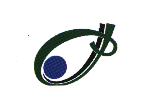 L’alcool a pour effet immédiat recherché :
LA DESINHIBITION
D’autres effets existent : - L’anxiolyse
                                        - La sédation
                                        - « L’anesthésie »
                                        - « Le courage »
                                        - ……
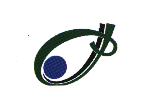 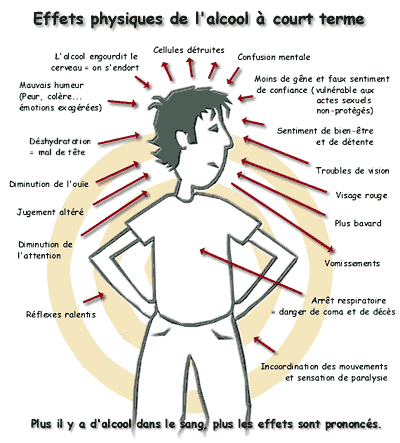 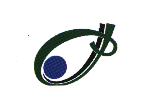 LES CONSEQUENCES :
=> Du point de vue PHYSIQUE…!!!!
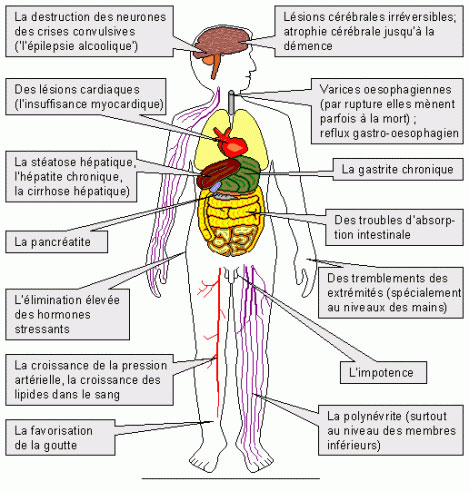 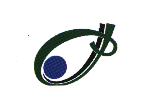 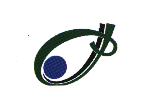 LES CONSEQUENCES :
=> Du point de vue PSYCHIQUE…
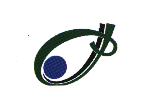 LES CONSEQUENCES :
L’alcool reprend 
            tout ce qu’il a donné !
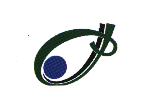 LES CONSEQUENCES :
=> Du point de vue SOCIAL…
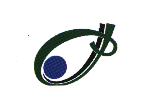 LES CONSEQUENCES :
=> De très nombreuses PERTES…
* Travail 
* Couple               * Argent
       * Famille               * Justice
                 * Amis et vie sociale
           * Logement
…………………………………………………….
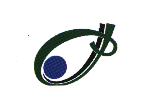 LES CONSEQUENCES :
=> De très nombreuses PERTES…
Impliquant : - Isolement
                    - Désocialisation 
                    - Exclusion
                    - …
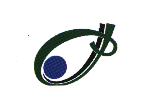 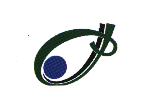 Merci pour votre attention